PROYECTO DE LEY 5822-2023/CR
PROYECTO DE LEY QUE DISPONE QUE EL MINISTERIO DE ECONOMÍA Y FINANZAS ELABORE Y APRUEBE LA NUEVA ESCALA REMUNERATIVA PARA EL PERSONAL DEL PROGRAMA DE DESARROLLO PRODUCTIVO AGRARIO RURAL SUJETO AL RÉGIMEN DEL DECRETO LEGISLATIVO 728
PROBLEMÁTICA

 El Perú es un país con una rica tradición agrícola y un vasto territorio dedicado a la producción de alimentos y materias primas. En este contexto, el Programa de Desarrollo Productivo Agrario Rural desempeña un papel fundamental en el fomento y el fortalecimiento del sector agrario y de riego. 
Sin embargo, para que este programa sea efectivo y sostenible, es esencial establecer una estructura salarial justa que reconozca adecuadamente la contribución del programa al desarrollo agrario y sea acorde con las condiciones sociales y económicas actuales.
PROBLEMÁTICA

Una estructura salarial justa es esencial para el éxito del Programa de Desarrollo Productivo Agrario Rural en el Perú. 

Reconocer adecuadamente la labor de los profesionales que trabajan en este programa no solo es una cuestión de equidad, sino que también tiene importantes consecuencias prácticas. Cuando los salarios son insuficientes o no están alineados con la contribución del programa, esto puede llevar a la desmotivación, la pérdida de talento y la falta de compromiso por parte de los empleados.
PROBLEMÁTICA

Las condiciones sociales y económicas en el Perú son cambiantes y diversas. Por lo tanto, es crucial tener en cuenta estas circunstancias al diseñar una estructura salarial para el Programa de Desarrollo Productivo Agrario Rural. Esto implica llevar a cabo análisis periódicos para asegurarse de que los salarios sean competitivos y reflejen de manera adecuada las condiciones económicas y sociales actuales. Además, se debe prestar especial atención a la equidad de género y a la igualdad de oportunidades en la asignación de salarios.
PROBLEMÁTICA

Los beneficios de una estructura salarial justa serán:

Retención de Talento: Una estructura salarial justa atraerá y retendrá a profesionales altamente calificados, lo que fortalecerá la capacidad del programa para alcanzar sus objetivos.
Motivación y Productividad: Empleados motivados tienden a ser más productivos, lo que aumenta la eficacia del programa y la consecución de sus metas.
Mejora de las Condiciones Sociales: Salarios justos contribuyen directamente a mejorar las condiciones de vida de los empleados y sus familias, generando un impacto positivo en las comunidades rurales.
Sostenibilidad a Largo Plazo: Una estructura salarial adecuada garantiza la sostenibilidad del programa a largo plazo, al reducir la rotación de personal y alentar la continuidad de proyectos a largo plazo.

Por ello, urge que el proceso de elaboración y aprobación de la nueva escala remunerativa sea realizado lo antes posible para evitar conflictos socio laborales que puedan poner en riesgo las metas y resultados que viene proporcionando AGRORURAL ante los sectores con mayor nivel de pobreza del país. Para ello, se propone la siguiente propuesta:
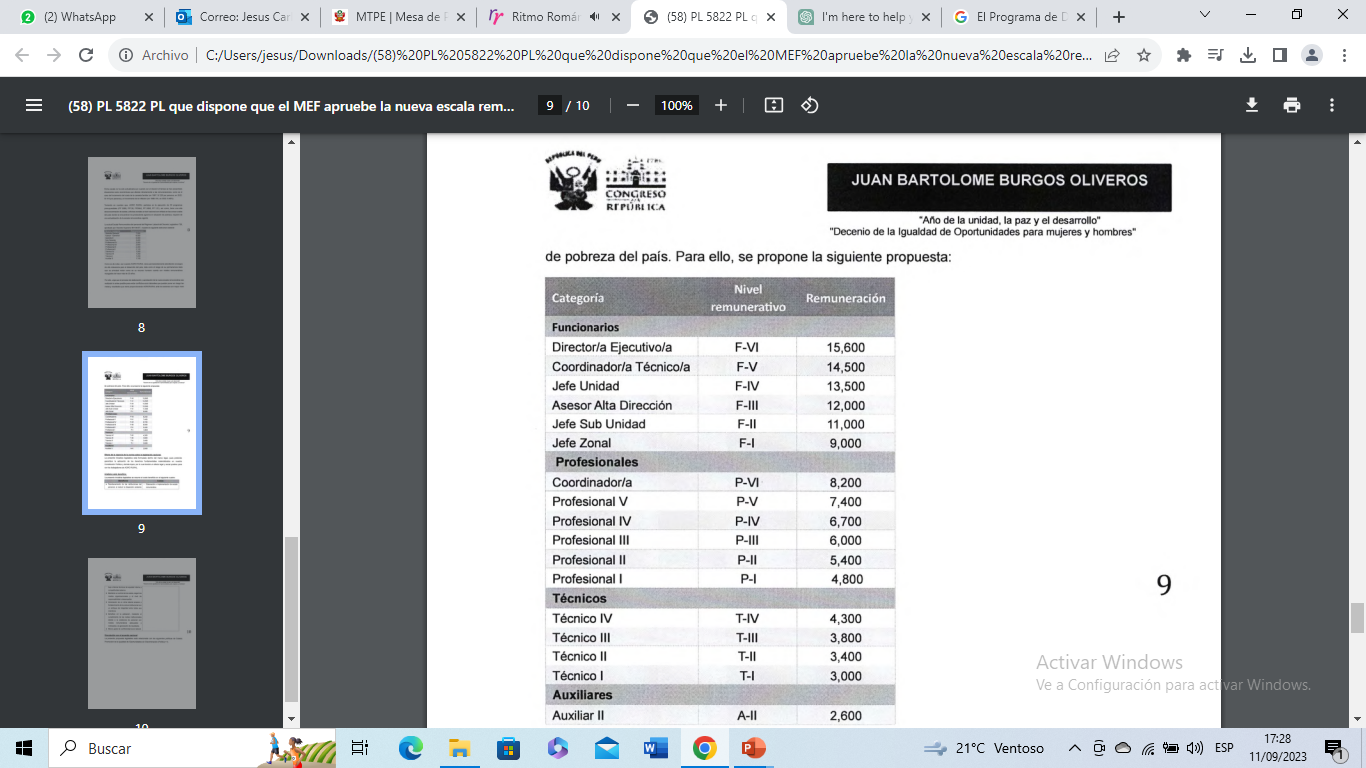 LEY QUE DISPONE QUE EL MINISTERIO DE ECONOMÍA Y FINANZAS ELABORE Y APRUEBE LA NUEVA ESCALA REMUNERATIVA PARA EL PERSONAL DEL PROGRAMA DE DESARROLLO PRODUCTIVO AGRARIO RURAL SUJETO AL RÉGIMEN DEL DECRETO LEGISLATIVO 728
Artículo 1. Objeto de la Ley.-
La presente Ley tiene por objeto disponer la elaboración y aprobación de una nueva escala remunerativa para el personal del Programa de Desarrollo Productivo Agrario Rural, sujeto al régimen del Decreto Legislativo 728, Ley de Productividad y Competitividad Laboral.
LEY QUE DISPONE QUE EL MINISTERIO DE ECONOMÍA Y FINANZAS ELABORE Y APRUEBE LA NUEVA ESCALA REMUNERATIVA PARA EL PERSONAL DEL PROGRAMA DE DESARROLLO PRODUCTIVO AGRARIO RURAL SUJETO AL RÉGIMEN DEL DECRETO LEGISLATIVO 728

Artículo 2. Finalidad de la Ley.-
La presente ley tiene por finalidad contribuir con el fortalecimiento de las capacidades del Programa de Desarrollo Productivo Agrario Rural a través de una escala remunerativa que establezca una estructura salarial justa en relación a la contribución del citado Programa para el desarrollo del Sector Agrario y de Riego y acorde con las actuales condiciones sociales y económicas.
Artículo 3. Autorización para aprobación de nueva escala remunerativa

3.1.  Autorícese al Ministerio de Economía y Finanzas, durante el año fiscal 2023, a realizar un estudio de ingresos del personal sujeto al régimen del Decreto Legislativo 728, Ley de
Productividad y Competitividad Laboral del Programa de Desarrollo Productivo Agrario Rural para la elaboración de una nueva escala remunerativa.

3.2. Exonérese al Programa de Desarrollo Productivo Agrario Rural de lo establecido en el artículo 6 y numeral 9.1 del artículo 9 de la Ley 31638, Ley de Presupuesto del sector público para el año fiscal 2024, para la aprobación de una nueva escala remunerativa para los servidores comprendidos en el régimen laboral del Decreto Legislativo 728, Ley de Productividad y Competitividad Laboral.
3.3. La nueva escala remunerativa del personal sujeto al régimen del Decreto Legislativo 728, Ley de Productividad y Competitividad Laboral del Programa de Desarrollo Productivo Agrario Rural se aprueba mediante Decreto Supremo refrendado por el ministro de Economía y Finanzas, a propuesta del Ministerio de Desarrollo Agrario y Riego. 

Artículo 4. Financiamiento.-

Lo dispuesto en la presente Ley se financia con cargo al presupuesto institucional del Programa de Desarrollo Productivo Agrario Rural
DISPOSICIÓN COMPLEMENTARIA FINAL
Única. Aprobación de la nueva escala de ingresos.-
En un plazo máximo de noventa (90) días hábiles a partir de la entrada en vigencia de la presente ley, se aprueba la nueva escala remunerativa, a solicitud del pliego , de conformidad con lo establecido en la Cuarta Disposición Transitoria de la Ley 28411, Ley del Sistema Nacional de Presupuesto, de la Dirección General de Presupuesto Público y de la Dirección General de Gestión Fiscal de los Recursos Humanos del Ministerio de Economía y Finanzas.
COSTO - BENEFICIO
VINCULACIÓN CON EL ACUERDO NACIONAL


La presente propuesta legislativa está relacionada con las siguientes políticas de Estado: Promoción de la Igualdad de Oportunidades sin Discriminación (Política 11).
CONCLUSIONES



Contribuir al fortalecimiento del Programa de Desarrollo Productivo Agrario Rural en el Perú a través de una estructura salarial justa es esencial para asegurar su éxito y sostenibilidad. 
Reconocer la importancia del programa en el desarrollo agrario y de riego del país, así como la mejora de las condiciones de vida de las comunidades rurales. 
Es nuestro deber asegurarnos de que aquellos que trabajan en él sean recompensados de manera justa por su invaluable labor. Esto no solo beneficia a los empleados, sino que también impulsa el progreso económico y social del Perú, contribuyendo así a un país más equitativo y próspero.